Learning Outcomes in the U of U Psychology Department
M. Pasupathi
With help from the 2016-2017 UG committee: DeBoeck, Dekoejer-Laros, Himle, Rand, Weeks
The Issues
Lack of resources and limitations on the ‘best’ test
IDEAL: Pre- and post-test design with control group of non-majors
ISSUE: no resources to support purchase or development of measures; no ideal measures of some learning outcomes
ISSUE: no way around selection biases in who pursues the major
The Issues
Horizontally branching major
Only four courses required of all majors – thus diversity in coursework and exposure to relevant assignments
As a ‘hub’ science – knowledge builds outwards, not upwards – few options for comparing freshmen/sophomore students with junior/senior students on similar work.
The Issues
LARGE major
Heavy reliance on exams (often multiple choice)
Limits potential of a focus on student “artifacts” for some of our learning outcomes (e.g., knowledge).
Our Working Solutions
Use qualitative methods
Scope for comparing apples to oranges
More wide-ranging discussion
Focus when possible on classes required of all majors
Sample assignments with good and poor grades
Complement looking at student work with 
Looking at assignments and exams
Asking for student evaluations of courses on learning outcomes
Qualitative approach
Artifacts representing assignments at different levels in the major, pertinent to a specific learning outcome.
Review as a committee, discuss what we see as similar and distinct, how we think the assignments and artifacts do, or do not, promote the learning outcome. 
Emphasize multiple viewpoints of committee members and craft a consensus perspective
Initial Findings
Develop a thorough and broad knowledge base of psychological concepts
Demonstrate competence in scientific Inquiry and Critical Thinking
Demonstrate ethical and social responsibility in a diverse world
Develop strong written and oral communication skills 
Apply foundational knowledge and skills to career/professional development
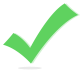 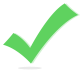 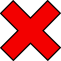 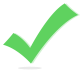 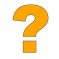 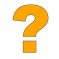 Initial Findings, cont
Outcomes of the Initial Evaluation
No student assignments that reflected ethics/social responsibility. 
Could work on create more career/professional development experiences.
Look at broadening writing/communication experiences
Students perceptions of how classes contribute to learning outcomes do not always match faculty views. 
E.g., students perceive the core content courses as most relevant to career development, NOT the career-focused 2010 course.
Next Steps
Tackling the ‘horizontal, branching major’ problem:
Identify ways to ensure that most students will make choices within the major that expose them to particular content – conditional probability analyses?